Sonata Accelerated Upgrade Assessment
Accelerated Direct Upgrade Dynamics AX to Dynamics 365
Why should you consider upgrading to Dynamics 365
Grow, evolve, and transform business with Dynamics 365
Engage customers
Empower employees
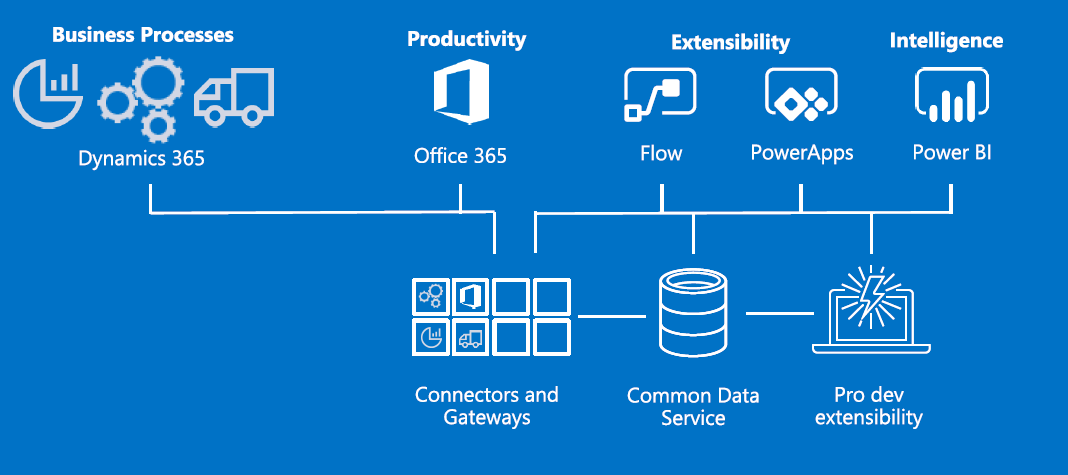 New Business Models
Optimize operations
Automate processes
Real Time Intelligence
Drive Transformation
Platform Innovations
Typical Upgrade Challenges and Questions
What are the benefits to Business ?
Upgrade vs Re-Implement ?
What happens to the Customizations and Interfaces?
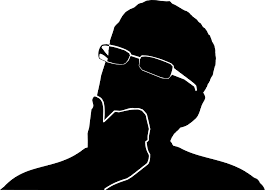 How do the licenses transition ?
How long will this take?
Cloud ? or On-Premise ? Why Choose ?
How much will it cost ?
Sonata Accelerated Upgrade Assessment @ $15,000 USD
Assessment Questionnaire (Sonata)
Tools and Resources
Functional Assessment
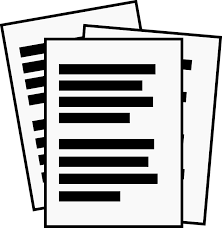 Functional Assessment Report
LCS Upgrade analysis tool (Microsoft)
Modules, Customizations, Documentation
Technical Assessment
Extended Analysis tool (Sonata)
Upgrade Assessment
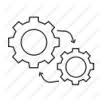 Technical Assessment Report
Code Migration Tool (Sonata)
Customizations and Integrations
Architecture, Deployment Approach
Integration approach
Assessment Checklist (Sonata)
Architecture Assessment
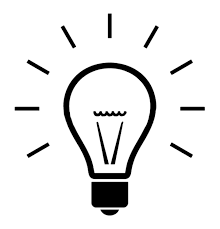 Upgrade Strategy
High Level Upgrade Plan
Estimates & Contract
Upgrade Readiness Check
Contact Sonata for Risk Free Upgrade Path @ 15,000USD
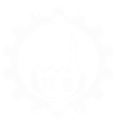 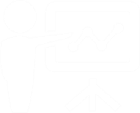 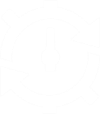 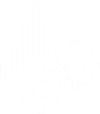 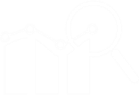 180+ Engagements
large global & complex upgrades, implementation  & rollouts
Dynamics 365 Ready , Industry specific solutions for Retail & Distribution 
@ AppSource
12+ Years Experience 600+ resources on Dynamics 365 with global presence
Comprehensive skills on Azure, PowerBI, Cortana Analytics , and ,PowerApp, Flow, 0ffice 365
Analysis framework for planning your Dynamics 365 journey
Recognized as Partner for Microsoft ISV Development Center for Dynamics Operations and CRM across the globe